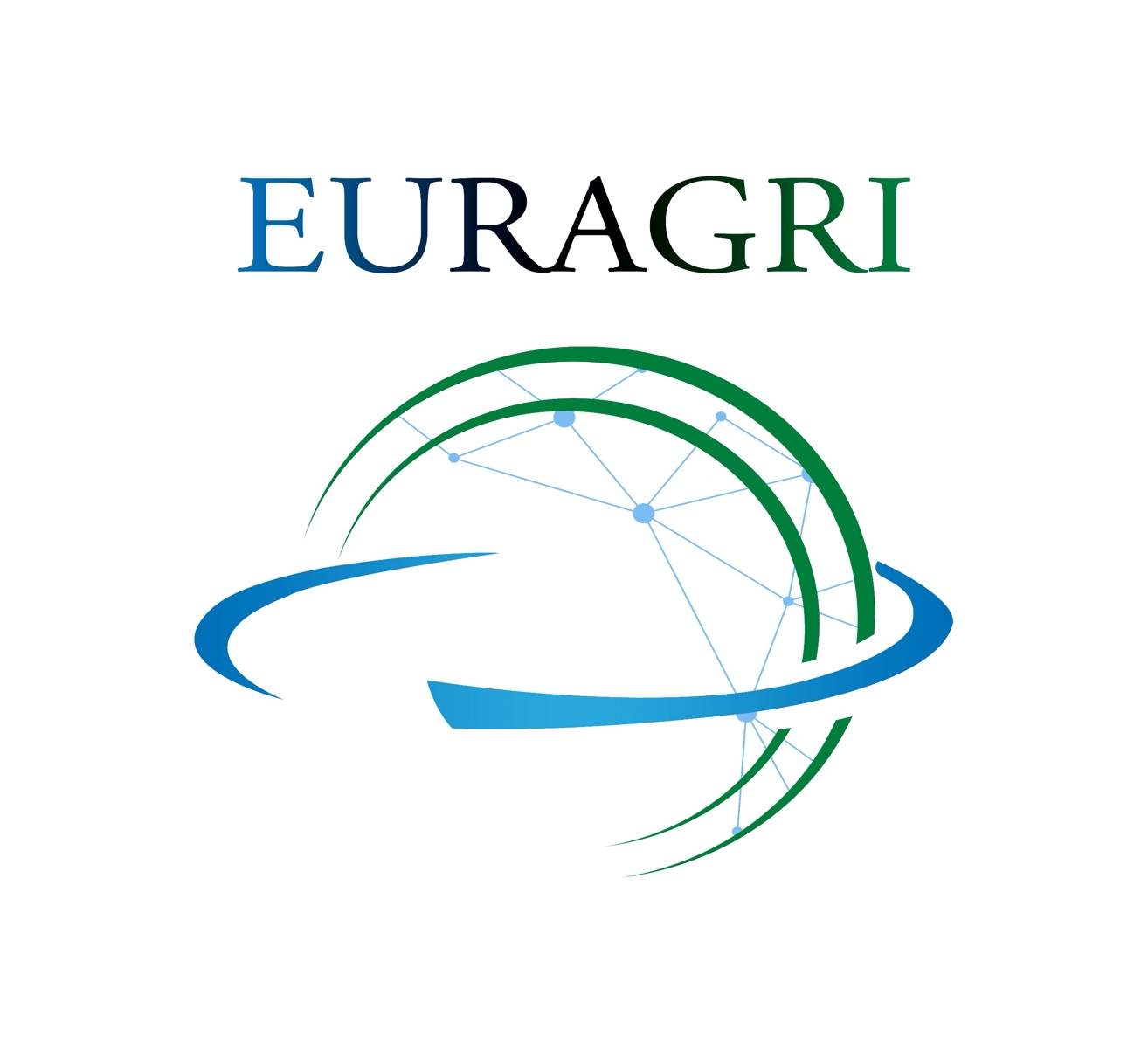 Quarterly Newsletter

Issue 1

April 2024
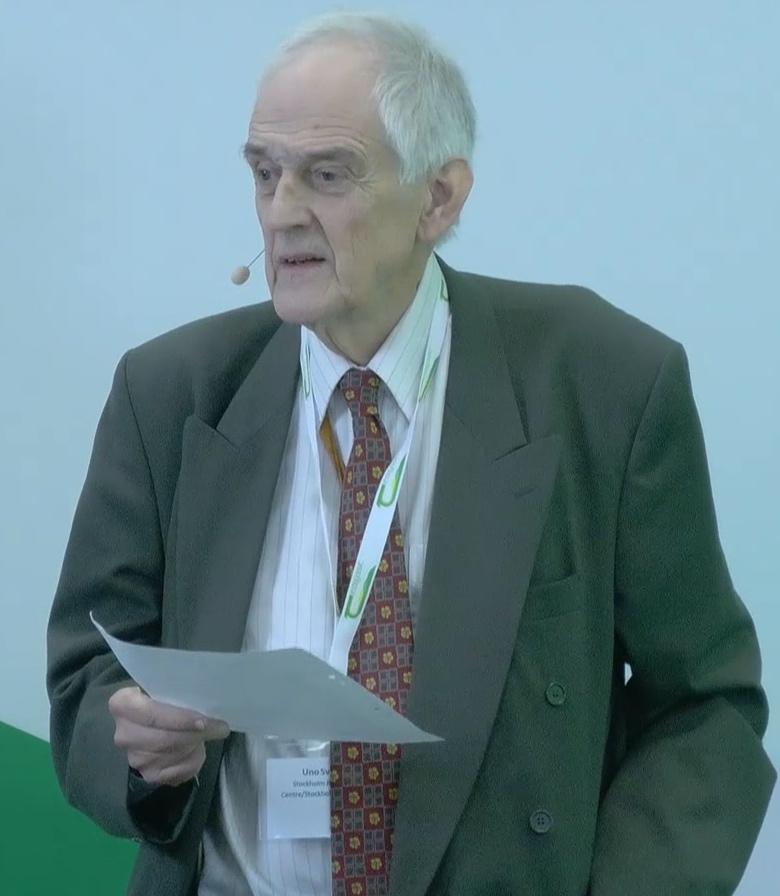 Message from our President, Uno Svedin
I am very happy to share our new Euragri Quarterly e-zine with our members and stakeholders involved in developing sustainable pan-European land use management strategies for agriculture, forestry and coastal resources. 
We have a long historical institutional background, a wide range of supporting institutions, and connections to a broad group of interested professional individuals assisting us in our activities. 
Our objective in the new e-zine is to keep you updated and informed about our activities concerning the European responses to the challenges facing our sector. We would welcome any feedback or comments you may have to help us develop and improve the value of the e-zine (owen.carton@gmail.com).

 Uno Svedin
President of Euragri
Professor (retired) and Senior Researcher 
Stockholm Resilience Center/Stockholm University.
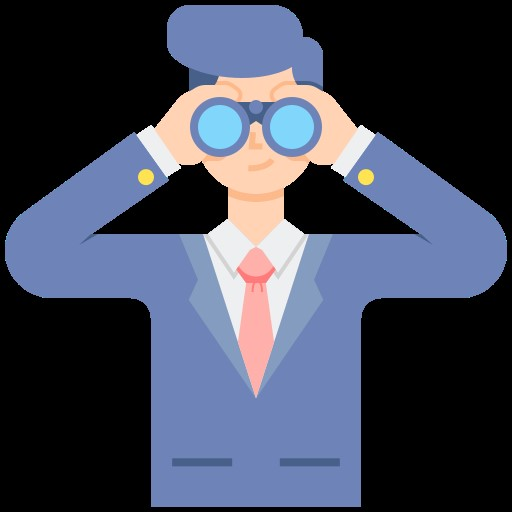 Euragri Vision and Mission
Vision
Providing a pan-European forum and network for members and stakeholders to shape the research, knowledge transfer, innovation agendas and activities required to deliver sustainable farming and food systems as envisaged in the UN's Sustainable Goals and in EU or other European political fora.
Mission
Euragri will further establish, stimulate, and improve contacts between stakeholders involved in developing sustainable pan-European land use management strategies for agriculture, forestry and coastal resources. Euragri will achieve this by probing the new and emerging trends in knowledge, technology generation and transfer to meet society’s growing demand for sustainable ecosystem services from European and Global Agri-Food Systems.
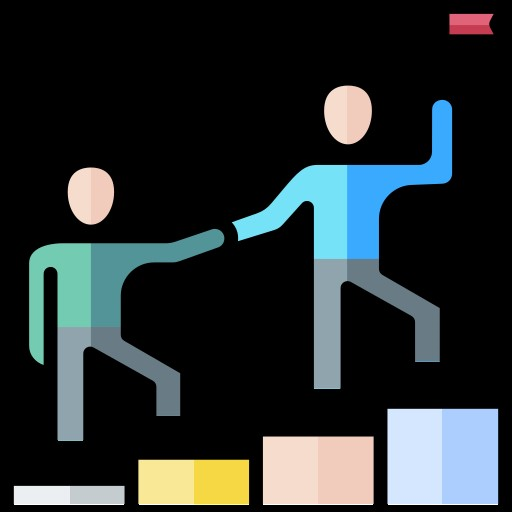 Strategic Dialogue on the future of EU Agriculture https://commission.europa.eu/strategy-and-policy/priorities-2019-2024/european-green-deal/agriculture-and-green-deal/strategic-dialogue-future-eu-agriculture_en
The EC President, Ursula von der Leyen,  has brought together representatives from 29 organisations including Euragri, to share ideas and listen to farmers’ needs. Euragri was invited to participate in the dialogue through our President.  Professor Peter Strohschneider is chairing the Dialogue which is tackling the four questions:

How can we give our farmers, and the rural communities they live in, a better perspective, including a fair standard of living?

How can we support agriculture within the boundaries of our planet and its ecosystem?

How can we make better use of the immense opportunities offered by knowledge and technological innovation?

How can we promote a bright and thriving future for Europe's food system in a competitive world?
Participants in the process are bound by a confidentiality agreement until the report is published in the summer 2024.
Euragri Conference 2023
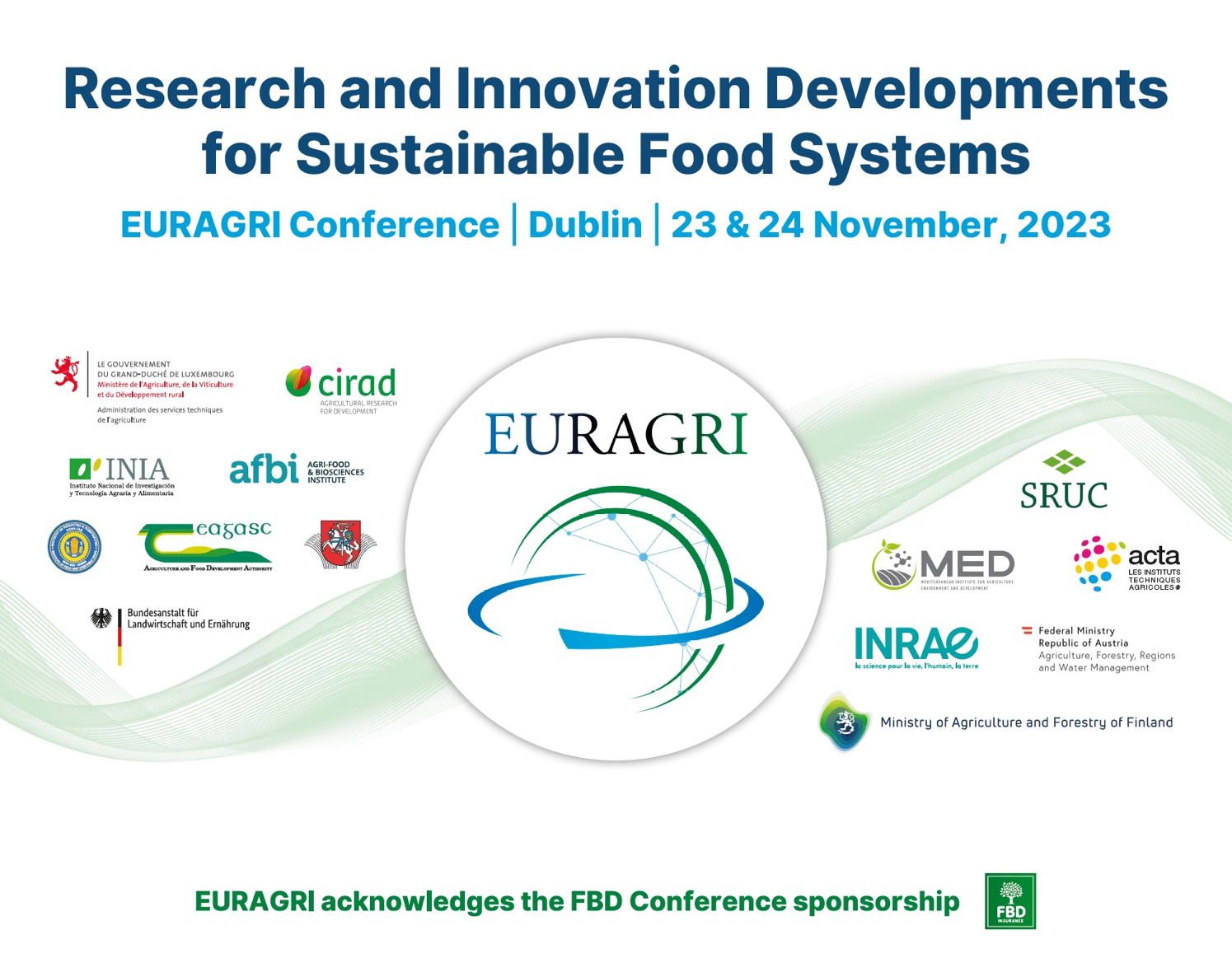 The 2023 Euragri conference provided a forum for in-person and virtual delegates to reflect on the emerging responses to delivering Sustainable Food Systems. It explored how functional research and innovation system frameworks and approaches can integrate the complex components of SFS and their interactions.
There were four sessions 
An update on the international and EU developments to achieve the transition to SFS https://www.youtube.com/watch?v=xftRJ_6jqTE
Perspectives of a range of participants in the SFS supply chain. https://www.youtube.com/watch?v=T4wiWT_C2fI&t=31s
The R&I responses, and the challenges. https://www.youtube.com/watch?v=T4wiWT_C2fI
The role of the circular economy in delivering SFS. https://www.youtube.com/watch?v=a26OzGOHvmM&t=215s
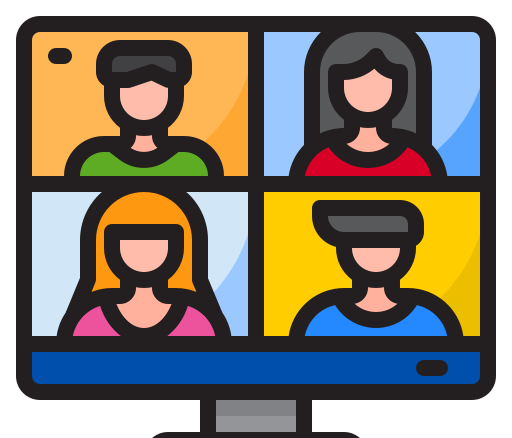 2023 Conference Outcomes
Significantly more investment and integration of a broader range of expertise with technical, academic, social, legal, economic, financial, and ethical dimensions is required.
Farmers struggle with policy messages that can be contradictory, changes in incentivisation, and excessive data collection for the market or policy implementation. In addition, the gap between consumer demand and willingness to pay frustrates them.
Addressing the juxtaposition between the requirement for long-term systems research platforms linked to integrated modelling platforms and the funder's concerns about the risks and costs.
Science-based and balanced discussions to reduce the extent of political polarization in the SFS transition process. 
The need to design and adopt integrated and systemic-based approaches that combine sustainable production, nutrition, and the natural and social environments to improve the lives of all. 
Tailoring SFS solutions to local needs and resources – natural, cultural and human – talking and working together.  
Ensuring food producers participate proactively in the SFS transformation activities.
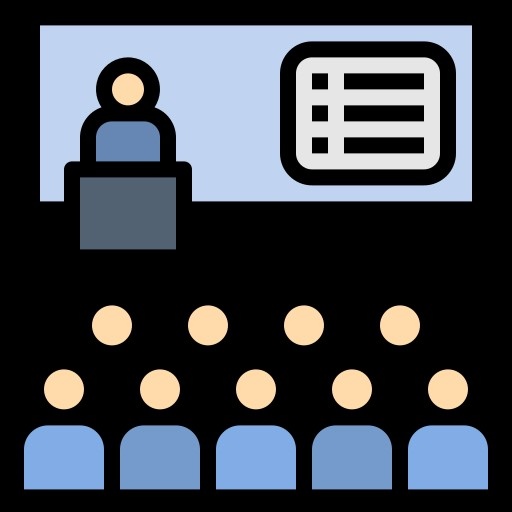 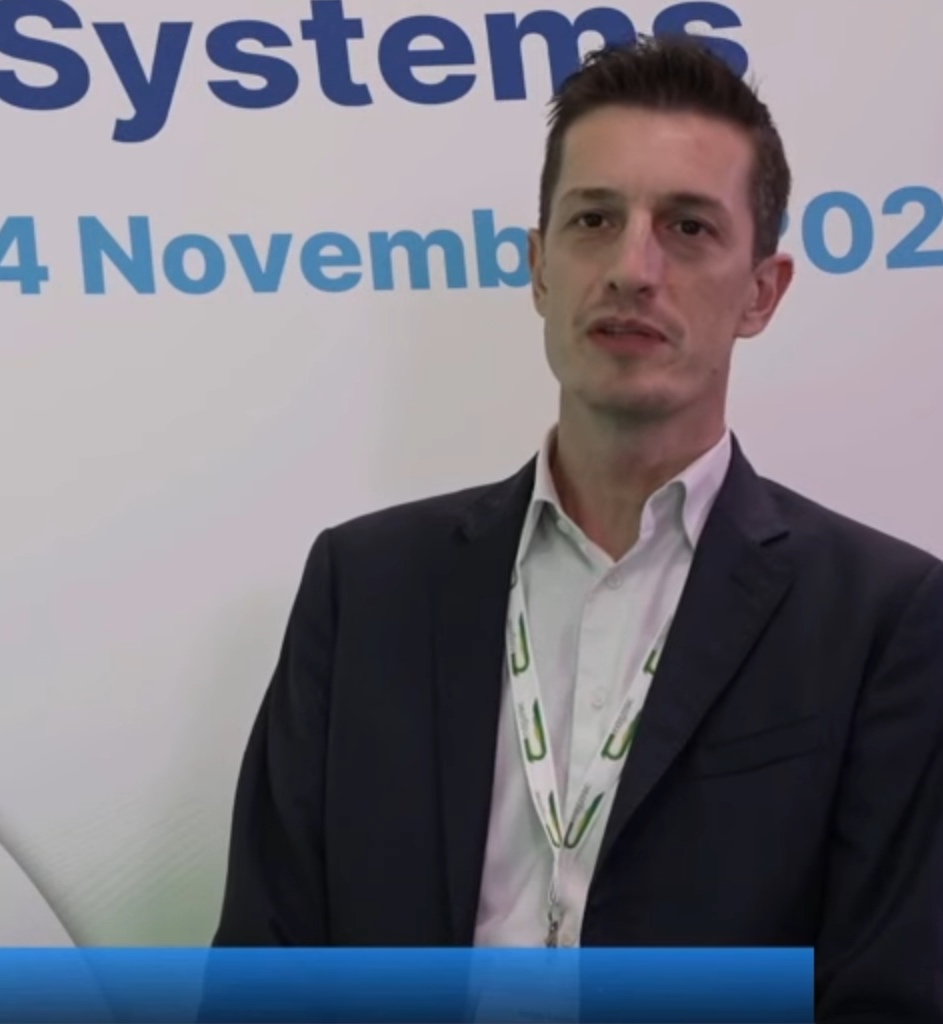 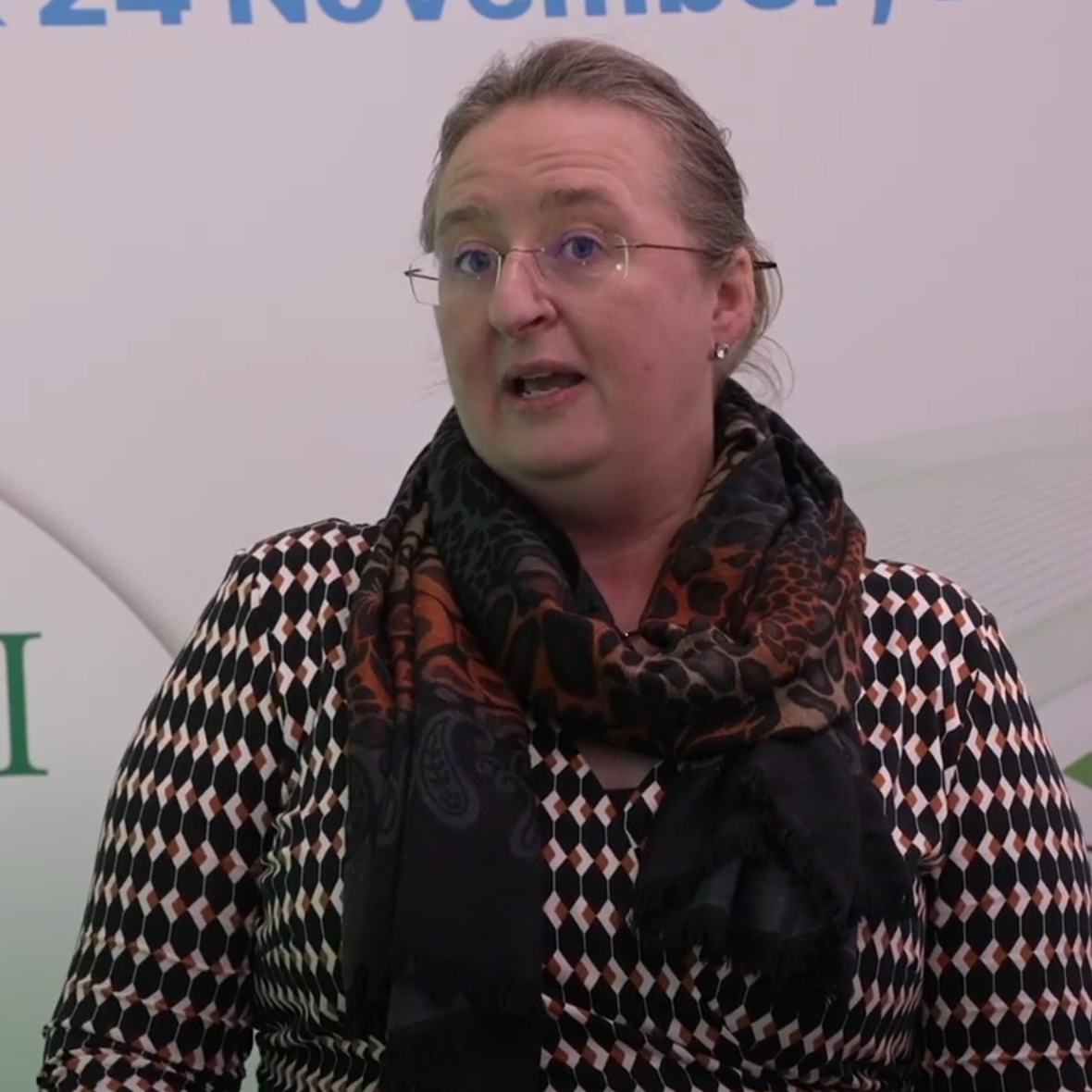 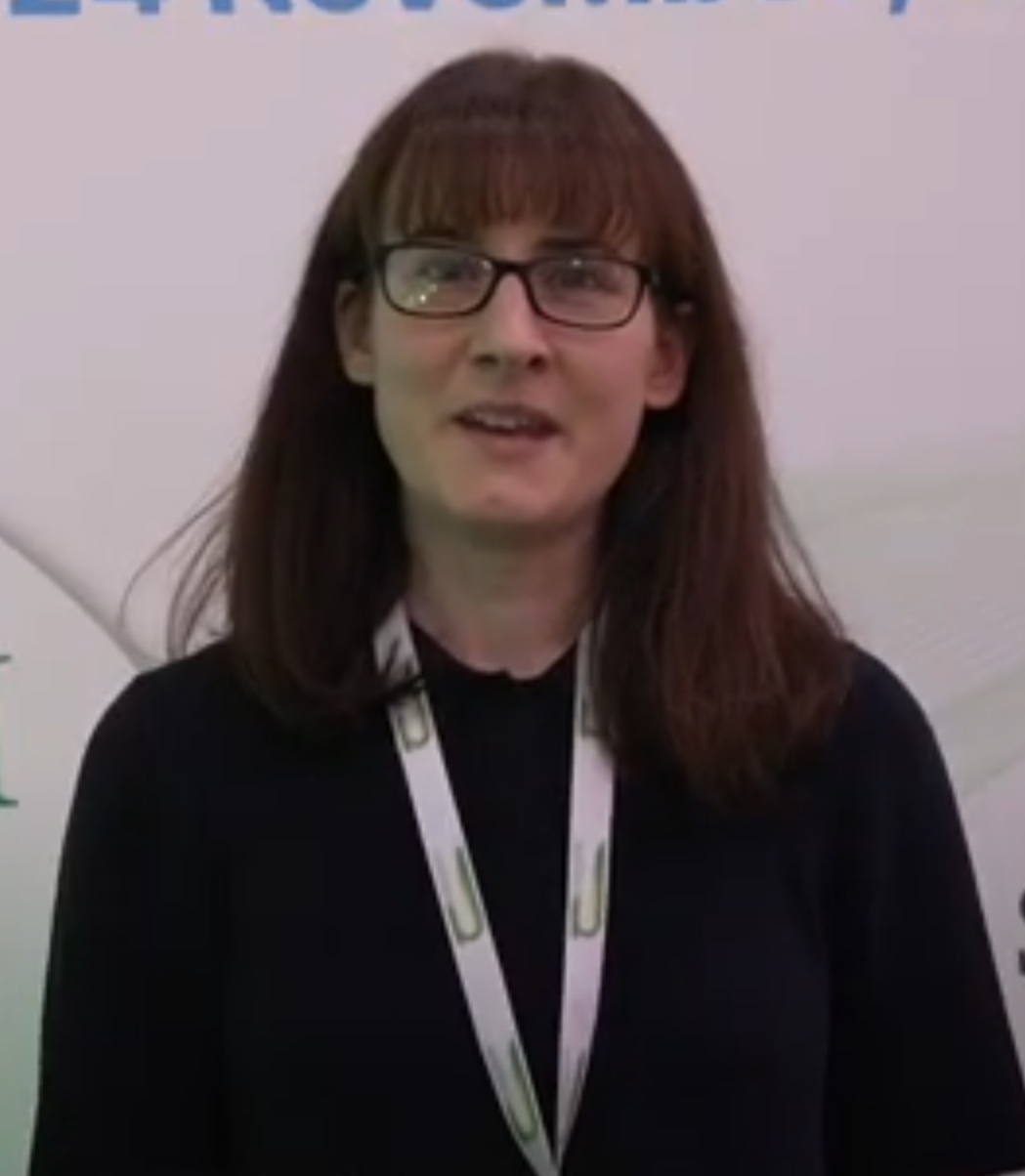 https://www.youtube.com/watch?v=y-msj7rB924
https://www.youtube.com/watch?v=2Hqe9fOUuow&t=26s
https://www.youtube.com/watch?v=VlCTISPLIhM
Euragri Conference “two-minute messages”
https://www.youtube.com/watch?v=wRROgwn46Qk
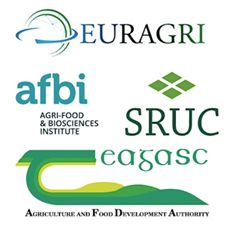 2024 Webinars
Euragri members are working together to host two webinar series.
SRUC/AFBI/Teagasc will present three webinars on Rural Entrepreneurship in Delivering Sustainable Farming and Food Systems

MED/cirad/acta/CSIC INIA will present three webinars on the climate change adaptation responses required to sustain crop, animal and horticultural production.
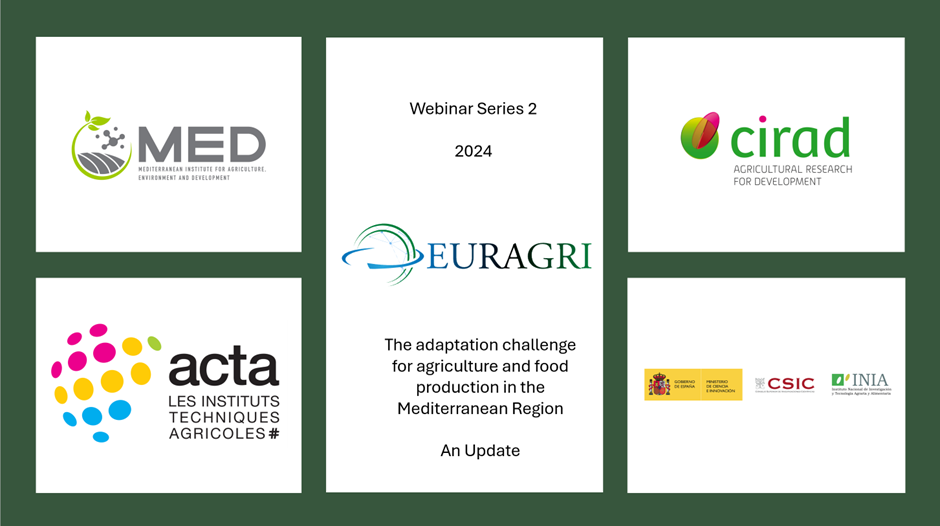 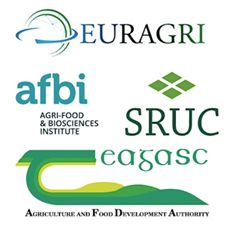 Euragri Webinars 2024
Dates for your Diary

April 25th  @10:00 (GMT)                              May 9th @ 14:00
Teagasc will host the second of three Euragri's 2024 webinars on the role of rural entrepreneurship on April 25, 2024. 
It will highlight some inspiring stories of rural entrepreneurship and innovation on Irish farms.
Booking Link: https://us02web.zoom.us/webinar/register/WN_aUZbzekJTBiF6-xvEJ9baw#/registration
Guest contributors will include:
Barry Caslin, Teagasc, Energy & Rural Development Specialist 
Teresa Roche, Kylemore Farmhouse Cheese
Nick Cotter, Cotter Agritech
Noelle Casey, Knockcarrig House.
Northern Ireland’s Agri-Food & Biosciences (AFBI) will host the host the third of three Euragri's 2024 webinars on the role of rural entrepreneurship on May 9, 2024. 
Booking Link: https://bit.ly/3vWoGCC
No straight path: embracing opportunities and overcoming barriers along the road to success. Dr Elaine Groom, AFBI
Adding value to data for more sustainable grassland farming in Europe. Frances Titterington / Francis Lively, AFBI
The value of keeping an eye on herd health and welfare. Terry Canning, CEO, CattleEye
Crop management: from images to realtime insights. Mark Elliott, CEO, CropHound
What’s the buzz? Valuing pollinators and biodiversity. Casey Woodward, CEO AgriSound
Scotland's Rural College (SRUC) hosted the first of three Euragri's 2024 webinars on the role of rural entrepreneurship on March 12, 2024. 
Video Link:  https://vimeo.com/935366835/c665365d5b
Challenges and Opportunities in the Uplands, the role of technology.  Prof Davy McCracken, Head of Department, Integrated Land Management, Hill & Mountain Research Centre, SRUC.
Highlands Rewilding and its role in promoting innovation and a sustainable natural economy. Jeremy Leggett, CEO, Highlands Rewilding.
Supporting novel small businesses, social enterprises and the self-employed in rural Scotland. Jackie Brierton, CEO GrowBiz
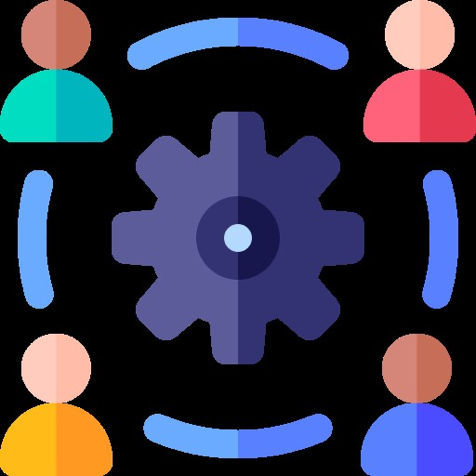 Euragri Workshop Back CatalogueREFLECTIONS ON COP 27: OUTCOMES, CHALLENGES, AND NEW ISSUES FOR EUROPEAN AGRI-FOOD RESEARCH AND POLICYWebinar hosted by INRAE: Monday 6th March 2023
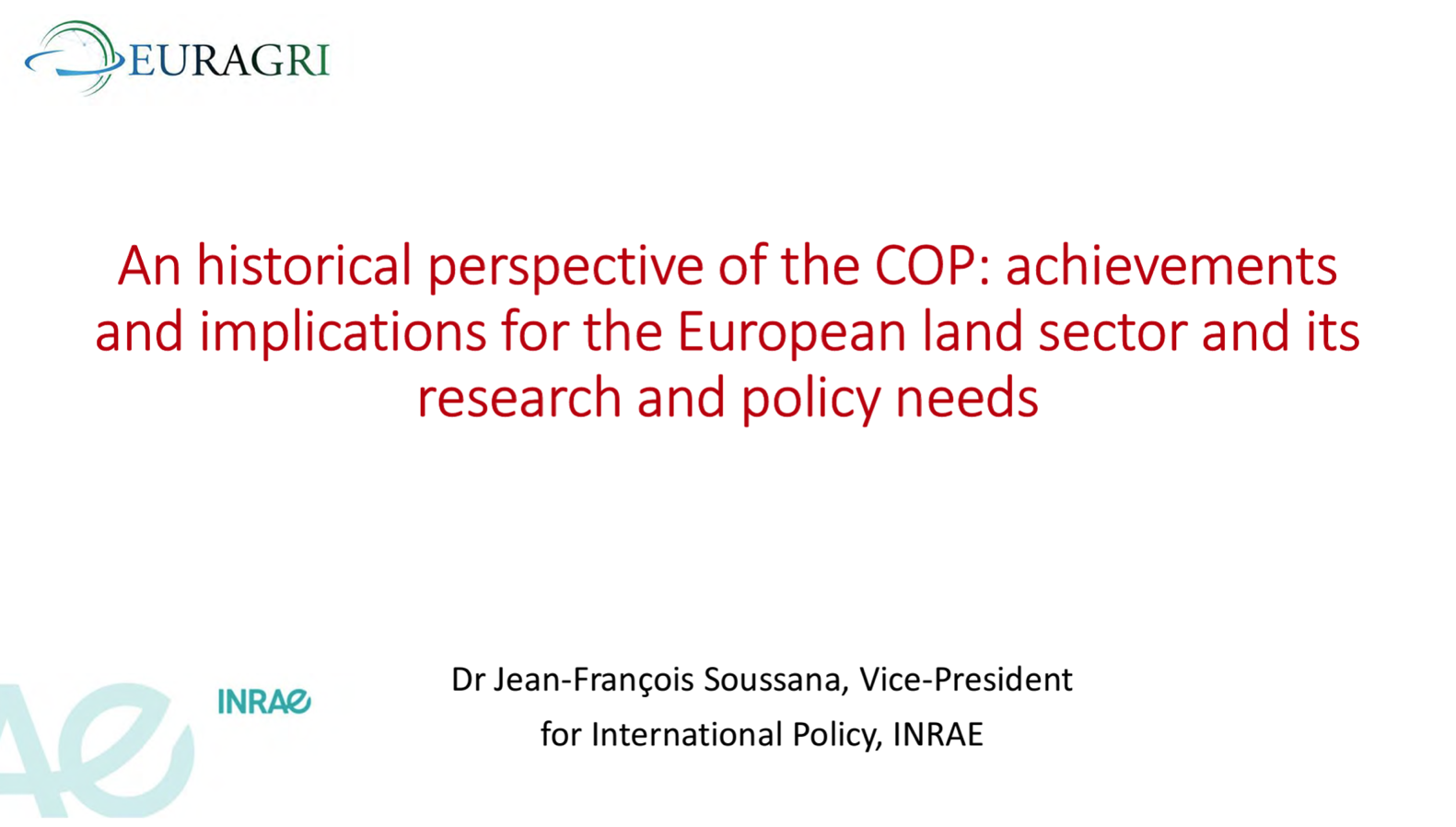 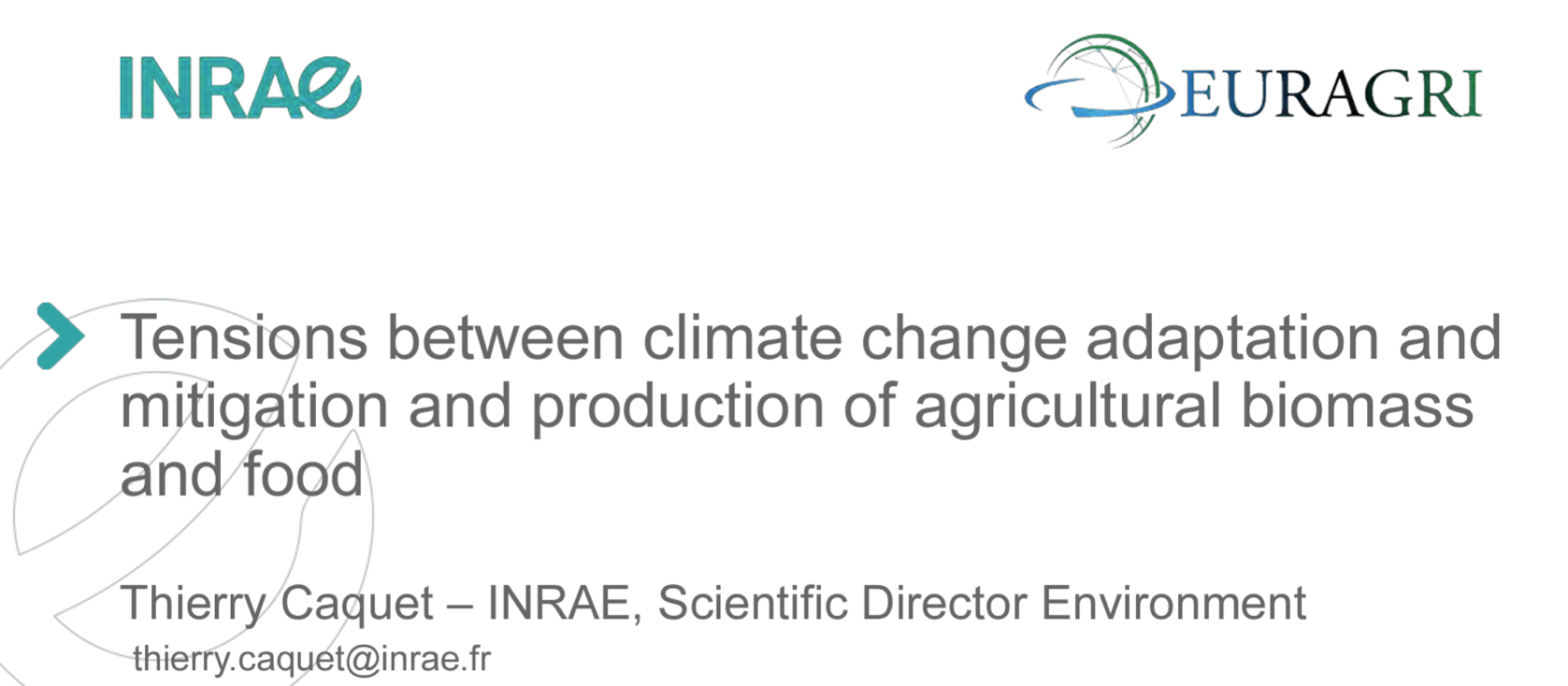 www.euragri.org/wp-content/uploads/2023/03/Workshop-pres-Caquet-060323.pdf
www.euragri.org/wp-content/uploads/2023/03/Work-shop-pres-Soussana-060323.pdf